The Future of Rural Development
Department of Development Studies
Daffodil International University
Objectives of the Class
To understand the concept of rural transformation
Identify different factors that responsible rural development 
Organize a open discussion to identify the problem and challenges 
Find out some suggestions that are required for sustainable rural development
The Concept of Rural Transformation
Rural transformation is a complex process that involves changes in the economic, social, and environmental dimensions of rural areas. It is driven by a variety of factors. Rural transformation can also be influenced by government policies, such as agricultural subsidies, rural development programs, and social safety nets. Government policies can play a key role in supporting rural transformation and in ensuring that the benefits of transformation are shared equitably.
I. Economic factorsGlobalization: Globalization has led to increased economic integration between rural and urban areas, as well as between rural areas in different countries. This has created new opportunities for rural businesses and entrepreneurs, but it has also made rural areas more vulnerable to economic shocks.Industrialization: Industrialization has led to a decline in the share of the population employed in agriculture and a rise in the share employed in non-farm sectors. This has transformed rural economies and created new employment opportunities for rural residents.Technological change: Technological change has had a major impact on rural economies. For example, the introduction of high-yielding crop varieties and new farming technologies has led to increased agricultural productivity. However, technological change has also led to job displacement in some rural sectors.
II. Social factorsEducation: Improved education levels have led to a more skilled rural workforce and have helped to reduce poverty and inequality in rural areas. Education has also helped to raise people's aspirations and has made them more open to change.Infrastructure: Improved infrastructure, such as roads, electricity, and telecommunications, has made it easier for rural businesses to access markets and for rural residents to access essential services. Infrastructure has also helped to connect rural areas to urban areas and to the global economy.Institutions: Strong institutions, such as land tenure security, financial institutions, and producer organizations, can play a key role in supporting rural transformation. Institutions can help to reduce risk, provide access to credit, and facilitate market access for rural businesses and farmers.
III. Environmental factorsClimate change: Climate change is a major threat to rural areas, particularly in developing countries. Climate change is already having a negative impact on agricultural productivity and is increasing the risk of extreme weather events, such as droughts and floods.Natural resource degradation: Natural resource degradation, such as soil erosion and deforestation, is another major challenge for rural areas. Natural resource degradation can reduce agricultural productivity and make rural communities more vulnerable to poverty and food insecurity.
Why we are studying about the future Now?
The future of rural areas is unpredictable, but it can be explored. 
In today’s world, time holds an indefinite grasp over past, present and future. 
What we are observing today as present, can certainly be influenced by the coming future. 
Eight possible transformations are identified and discussed. Some of them are already happening, others are in an embryonic stage in various places.
What are Research Findings????
Transformation in Rural Development Thinking: Why Study Only Eight Transformations?
In recent times, rural development is highly influenced by technology and the ideas of disruptive innovation. 
In Bangladesh, some young entrepreneurs are trying to establish the rural areas as the “Organic Agro-food Supply Center”  for the urban areas. 
These types of practices lead us to one specific question – what are and will be the dominating issues in the rural development practices?
Transformation 1: Globalization
Extent of Globalization’s Penetration into the Bangladesh Economy (Million US Dollar)
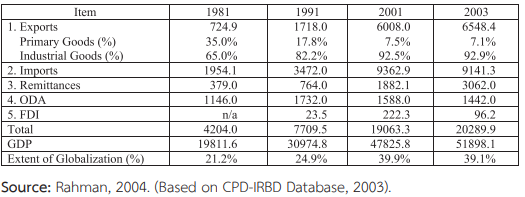 As an effect of globalization and rapid industrialization, deforestation in the Asia-Pacific region has emerged as a growing menace and potential threat not only to the rural population but also to the ecology, bio-diversity and climate (Waliullah, 1996, cited in Quddus et. al., 1996: 89).
Transformation 1: Globalization
Bangladesh’s integration with the global economy has spawned both positive and negative ramifications for RD. Global pressures are increasingly changing the character of states and nature of RD, local governance and institutions. The impact of globalization on three major aspects of RD in Bangladesh was examined by a study where researcher examines the huge environmental damage caused by rapid industrialization. After that, the impact of globalization on poverty is discussed. Finally, the impact of globalization on women is portrayed (Rahman, 2014).
Rahman, M. M. (2014). Threats and Opportunities of Globalization for Rural Development: Bangladesh Perspectives. Thai Journal of Public Administration, 12(1), 31-31.
Transformation 2: Connectivity
Connectivity is important for rural development. It increases access to markets, information, and services, which can stimulate economic growth, reduce poverty, and improve rural people's quality of life.
The lower classes, who are most vulnerable to exploitation when isolated, benefit the most from connectivity (Shami, 2019). A study based on a household-level survey in rural Pakistan indicates that tries to reintroduce the relevance of connections by demonstrating their exploitative potential, particularly in unequal remote communities where landlords are effectively monopolists/monopsonists (Shami, 2012). 

Shami, M. (2012). The impact of connectivity on market interlinkages: evidence from rural Punjab. World development, 40(5), 999-1012.
Shami, M. (2019). Connectivity, Clientelism and Public Provision. British Journal of Political Science, 49(4), 1227-1250. doi:10.1017/S0007123417000254
Transformation 3: Consumption Patterns
Bangladesh is making significant progress towards attaining middle-income country status in the near future, mostly due to notable reductions in child and newborn mortality rates, augmented per capita income, and enhanced food security. The aforementioned advancements have had an influence on the consumption behaviors observed in rural regions of Bangladesh. Consequently, the consumption patterns of rural Bangladeshis have undergone a transformation over time, aligning with the progress made in the economic and social spheres (Hossain, 2010).
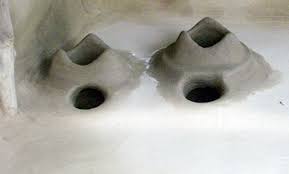 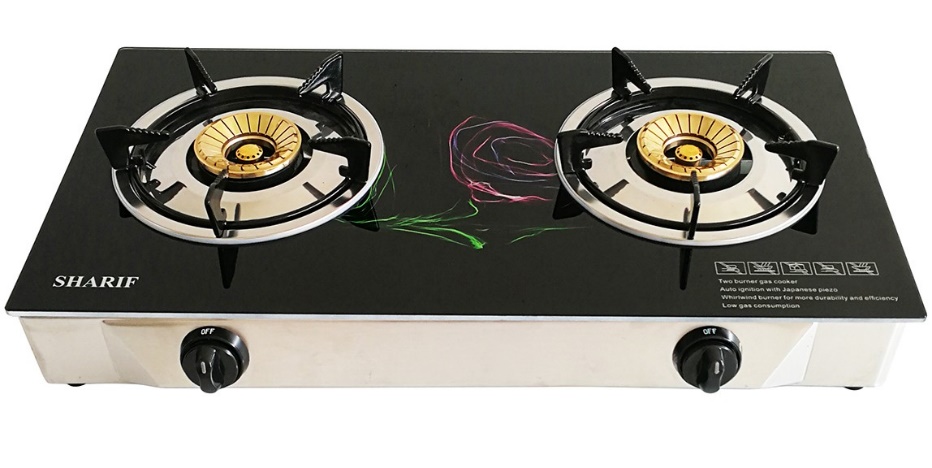 Hossain, M. M. (2010). Changing consumption patterns in rural Bangladesh. International Journal of Consumer Studies, 34(3), 349-356.
Transformation 4: Ecological Decline & Resource Scarcity
Loss of biodiversity, declining quality of water and soils, decreased cost of and increase access to energy, and stronger and more frequent climatic hazards will continue to take place. 
When combined with the growing numbers of global consumers, this would further deplete the world’s resources. 
A still limited, yet growing, number of initiatives for a more sustainable use of resources through the emergence of more environment conscious behaviors can bend the trend. 

Barbier, E. B. (2012). Natural capital, ecological scarcity and rural poverty. World Bank Policy Research Working Paper, (6232).
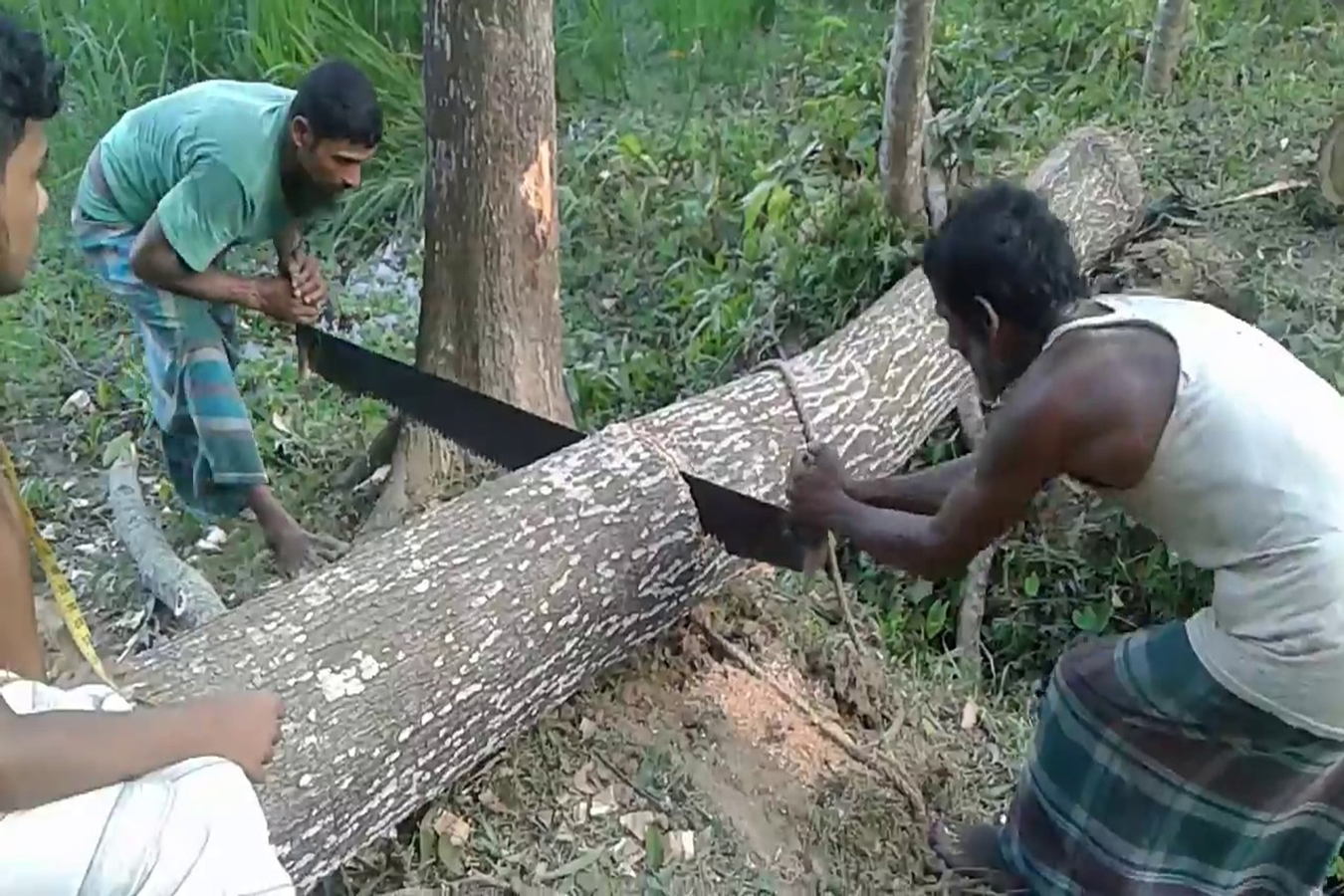 Transformation 5: Population Dynamics
Population dynamics play a significant role in the multifaceted change of rural societies. Certain transitions have positive attributes, exemplified by the augmented allocation of resources towards rural infrastructure and services, which is frequently correlated with the expansion of population. Nevertheless, there are certain transformations that have adverse effects, such as the detrimental impact on cultural variety and the occurrence of brain drain in rural regions experiencing population decline.

There is a research study that provides a valuable framework for understanding the relationship between rural population dynamics and social and economic development. It can be used to inform policies and programs that support sustainable rural development (Zelinsky, 1963).

Wilbur Zelinsky, (1963). Rural Population Dynamics as an Index to Social and Economic Development: A Geographic Overview, The Sociological Quarterly, 4:2, 99-121, DOI: 10.1111/j.1533-8525.1963.tb01580.x
Transformation 6: Urbanization
The available research that has been reviewed indicates that the connection to urban areas is of utmost importance, as it facilitates access to financial resources, necessary inputs, valuable information, essential services, and employment opportunities outside of agricultural activities. The improvement of rural livelihood outcomes is dependent upon many key enabling variables, namely physical and communication infrastructure, the spatial pattern of urbanization, and social networks that facilitate farmers' access to markets (Bruin, Dengerink, and Vliet, 2021).In terms of poverty reduction during the rural-urban change, rural development remains more essential than urbanization (Imai, Gaiha, & Garbero, 2017).

de Bruin, S., Dengerink, J. & van Vliet, J. Urbanisation as driver of food system transformation and opportunities for rural livelihoods. Food Sec. 13, 781–798 (2021). https://doi.org/10.1007/s12571-021-01182-8
Imai, K. S., Gaiha, R., & Garbero, A. (2017). Poverty reduction during the rural–urban transformation: Rural development is still more important than urbanisation. Journal of Policy Modeling, 39(6), 963-982.
Transformation 7: Technology Development
Information and communication technology (ICT) plays an important role in rural livelihoods and household well-being. Therefore, this study examines the impact of ICT adoption on farmers' decisions to access credit and the joint effects of ICT adoption and access to credit on household income using 2016 China Labour-force Dynamics Survey data. Both recursive bivariate probit model and a selectivity-corrected ordinary least square regression model are employed for the analysis. The results show that ICT adoption increases the probability of access to credit by 12.8% in rural China and empowers rural women and farm households in relatively less-developed regions to access credit. ICT adoption and access to credit affect household income differently. ICT adoption significantly increases household income, while access to credit significantly reduces it, primarily because farmers do not use the acquired credit to invest in income-generating farm and off-farm business activities. ICT adoption has the largest positive impact on household income at the highest 90th quantile. Our findings suggest that improving rural ICT infrastructure to enhance farmers' ICT adoption and developing ICT-based financial products to enable households to access sufficient funds can improve rural household welfare.

Ma, W., Qiu, H., & Rahut, D. B. (2023). Rural development in the digital age: Does information and communication technology adoption contribute to credit access and income growth in rural China?. Review of Development Economics, 27(3), 1421-1444.
Transformation 7: Technology Development
After 60 years of freedom, India still lives in her countryside. A research study discusses India's rural poor, who make up 72.2% of 1027 million and reside in 600,000 villages with poor infrastructure, and offers solutions to boost their income. To do this, the government must rethink its policies and objectives and implement ICT advances with DOs' help. It is evident that ICTs in India and their role in social development, as well as telecentres, their benefits, and current projects with examples (Roa, 2007). In the context of Bangladesh, it discovers a robust and beneficial effect of agricultural technology adoption on farm household wellbeing, implying that there is significant room for improving agricultural technology's role in 'directly' contributing to poverty alleviation (Mendola, 2007). 

Mendola, M. (2007). Agricultural technology adoption and poverty reduction: A propensity-score matching analysis fo
Akudugu, M. A., Guo, E., & Dadzie, S. K. (2012). Adoption of modern agricultural production technologies by farm households in Ghana: what factors influence their decisions?. r rural Bangladesh. Food policy, 32(3), 372-393.
Chuang, J. H., Wang, J. H., & Liou, Y. C. (2020). Farmers’ knowledge, attitude, and adoption of smart agriculture technology in Taiwan. International Journal of Environmental Research and Public Health, 17(19), 7236.
Qaim, M. (2020). Role of new plant breeding technologies for food security and sustainable agricultural development. Applied Economic Perspectives and Policy, 42(2), 129-150.
Rao, S. S. (2008). Social development in Indian rural communities: Adoption of telecentres. International Journal of Information Management, 28(6), 474-482.
Transformation 8: Prosperity
In the past, rural prosperity has been mainly associated with the modernization of agriculture and the economic benefits that appear to originate from it. Today we know that this simple logic is not correct in several respects. Regionally, structural changes to farms and the modernization of a few farms have not always contributed to prosperous rural areas. At the level of farm households, we can see that other non-economic aspects such as a minimum level of autonomy, social recognition and social and environmental well-being all play rather significant roles. In this paper, we present an empirically grounded analysis of these questions based on in-depth case studies in seven countries (Spain, Italy, Lithuania, Latvia, Israel, Germany and Denmark). We discuss rural actors understanding of rural prosperity in different countries and contexts, the strategies used to improve prosperity and well-being, and how these strategies can be enabled and fostered. The empirical evidence presented indicates that prosperity in rural contexts is increasingly understood as being multi-dimensional and that people seek to balance economic parameters with human, social and environmental well-being (Rivera Méndez, 2017).
Transformation 8: Prosperity
Rivera Méndez, M. (2017). Rural Prosperity for Development: Understandings, Determinants and Strategies Derived from Case Studies in Seven Countries (Doctoral dissertation, Agronomica).
Rivera, M., Knickel, K., de los Rios, I., Ashkenazy, A., Pears, D. Q., Chebach, T., & Šūmane, S. (2018). Rethinking the connections between agricultural change and rural prosperity: A discussion of insights derived from case studies in seven countries. Journal of Rural Studies, 59, 242-251.
Hibbard, M., & Lurie, S. (2019). If your rural community is failing, just leave? The revival of place prosperity in rural development planning. Journal of Planning Education and Research, 0739456X19895319.
Vilke, R., & Gedminaite-Raudone, Z. (2020). To whom belongs the future of rural prosperity 2020+?. The CAP and National Priorities within the EU Budget after.
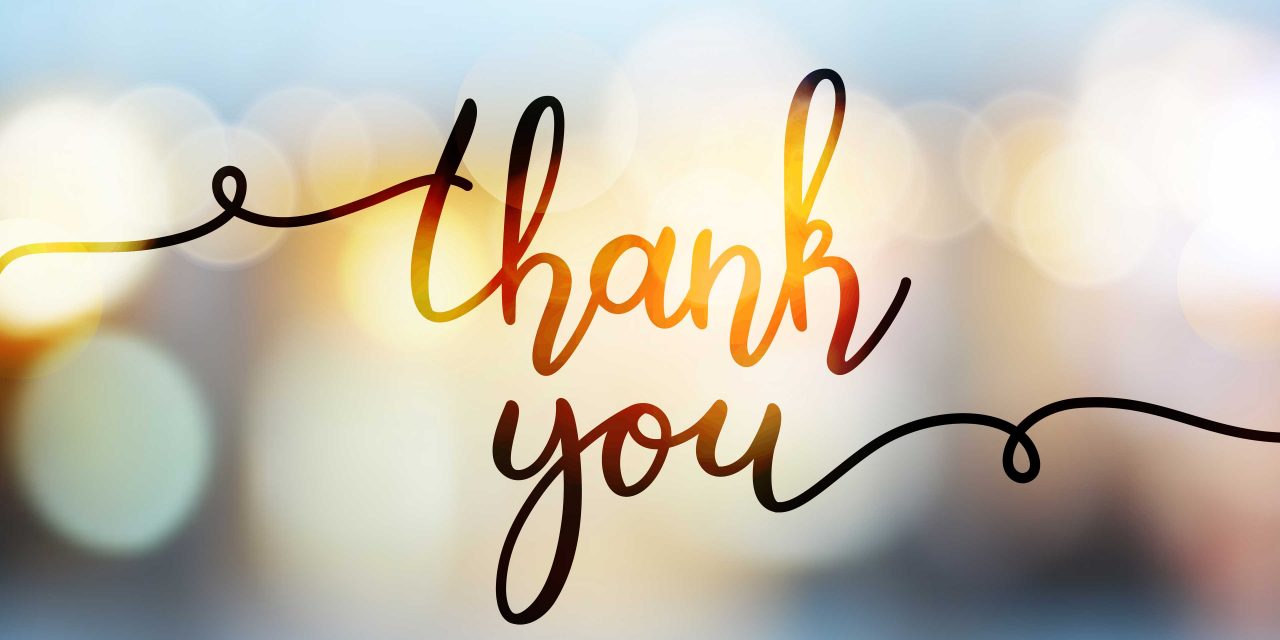